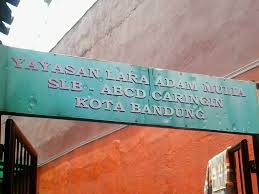 Berbagai Bentuk dan Layanan Bagi 
Anak Berkebutuhan Khusus
Oleh: Adi Apriadi Adiansha
Layanan pendidikan Segregasi (terpisah), kelebihan:
Anak akan mendapat perlakuan yg lebih insentif  (para guru dipersiapkan untuk melayani anak-anak)
Anak dapat bergaul lebih akrab
Keinginan utk bersaing dlm pendidikan segregasi mungkin lebih tinggi karena para ABK merasa mempunyai kemampuan setara sehingga kesempatan utk unggul akan semakin terbuka.
Kekurangan layanan segregasi;
Jika anak di didik secara terpisah, anak seolah mempunyai dunia sendiri
ABK sering terisolasi dari dunia luar.
Tdk pernah mendpat tantangan utk mencapai sesuatu yg lbh baik , krn mempunyai teman2 yh hampir sama
Terkadang mas tdk mengenal ABK secara benar, shg tdk dpt menghargai mereka.
Layanan pendidikan integrasi, kelebihan:
ABK di tempatkan di sekolah yg sama dgn anak normal
ABK menghayati dunia yg sama dgn anak normal
Anak normal mendapat kesempatan utk menghayati keanekaragam dlm hidup
Anak normal & mas dpt menyadari bhw setiap bahwa setiap manusia mempunyai karakter yg khas, yg harus diterima sbg sesuatu yg wajar
ABK & anak normal dpt belajar bersama shg tdk ada jurang pemisah
Kekurang layanan integrasi:
ABK tidak bisa dilayani sesuai kebutuhannya
Kemungkinan ABK bisa dijadikan bahan ejekan oleh anak normal terbuka lbh luas
Pendidikan integrasi mungkin dpt juga berdampak buruk bagi anak normal (tanggapan anak normal), sehingga dpt berpengaruh pada sikap yg lbh negatif dari ABK.
Contoh Profil Integrasi Fisik, Sosial,dan Pembelajaran bagi Seorang ABK (Diadaptasi dari Reynolds & Bireh, 1988: 17)
Dengan mengacu pd model pengitegrasian di atas, kita dpt membuat rentangan pengintegrasian menurut jenis pelayanan pendidikan, sbb:
Integrasi penuh.docx
Layanan di Sekolah Biasa  
 Sekolah Biasa dengan Guru Konsultan
 Sekolah Biasa dengn Guru Kunjung
Model Ruang Sumber
 Model Kelas Khusus
 Miodel Sekolah khusus siang hari
 Model Sekolah dalam Panti Asuhan atau Rumah Sakit 
 Speech (Guru bina wicara dan persepsi bunyi)
 Dokter dari berbagai keahlian (dokter spesialis)
Jenis Pelayanan PAB
Pendekatan Kolaboratif  dalam Pelayanan ABK (org2 yg terlibat dlm  Pelayanan ABK)
Guru Sekolah Biasa
 Guru PLB
 Pengawas Sekolah
 Kepala Sekolah
 Orangtua ABK
 ABK itu sendiri
 Psikolog Sekolah
 Speech (Guru bina wicara dan persepsi bunyi)
Lanjutan…
dokter dari berbagai Keahlian (dokter spesialis)
  Perawat Sekolah
 Guru Pendidikan Jasmani yang sudah mendapat Pelatihan Khusus untuk menangani ABK
  Ahli terapi Fisik (Psycal Therapist)
  Pekerja Sosial dan Konselor
  Personel lain sesuai dengan keperluan
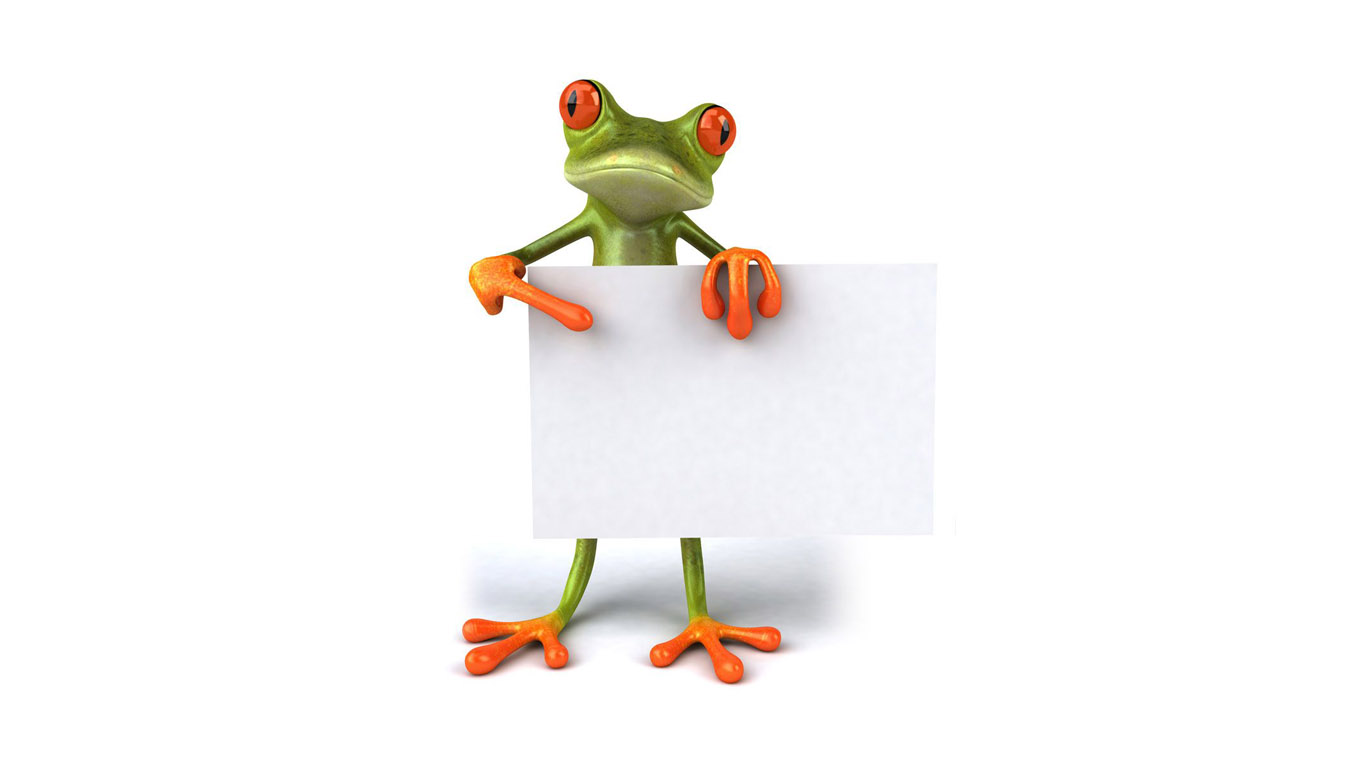 Trimakasih,…
Sampai jumpa minggu depan